PHY 711 Classical Mechanics and Mathematical Methods
10-10:50 AM  MWF in Olin 103

Notes on Lecture 27 – Chap. 9 in F & W

Introduction to hydrodynamics
 
Motivation for topic
Newton’s laws for fluids
Conservation relations
10/28/2024
PHY 711  Fall 2024 -- Lecture 27
1
[Speaker Notes: In this lecture we will begin an introductory treatment of the mechanics of fluids.]
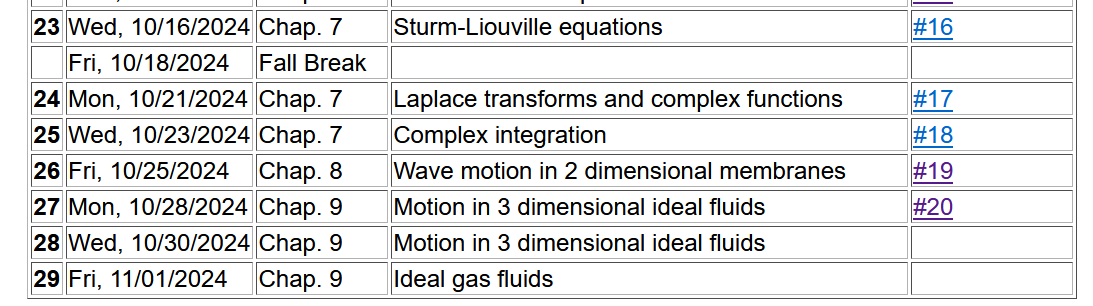 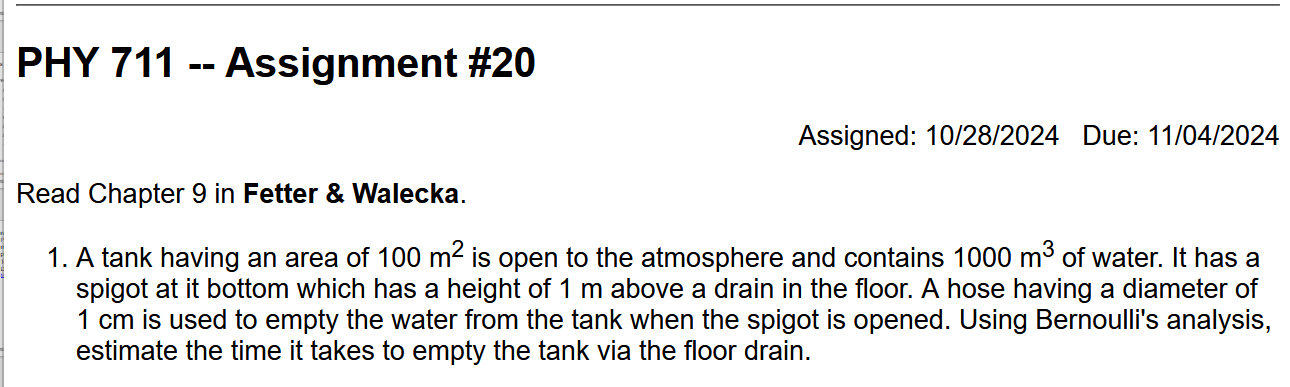 10/28/2024
PHY 711  Fall 2024 -- Lecture 27
2
Now is a good time to start thinking about your projects --
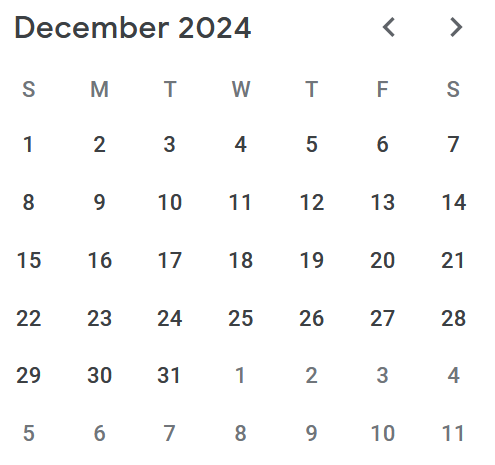 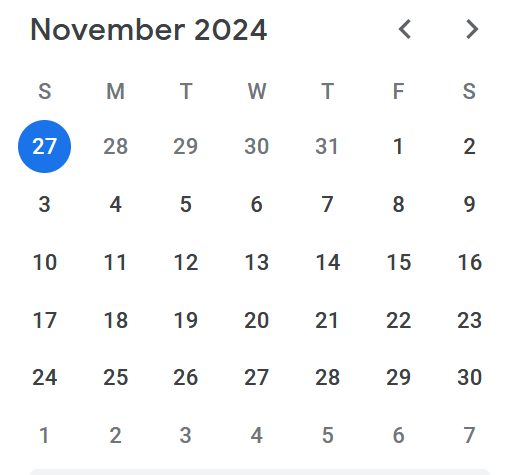 Thanksgiving
Take home final
Last day of class
Presentations?
~ 2 days needed
Presentations?
10/28/2024
PHY 711  Fall 2024 -- Lecture 27
3
Presentation expectations
Prepare with powerpoint (or equivalent) for ~ 20 minutes and expect ~ 5 minutes for discussion (2 presentations per day)
To accommodate all students,  we will need 2 days….
Details listed on webpage http://users.wfu.edu/natalie/f23phy711/info/computational.html
10/28/2024
PHY 711  Fall 2024 -- Lecture 27
4
Hydrodynamic analysis
Motivation
Natural progression from strings, membranes, fluids; description of 1, 2, and 3 dimensional continua
Interesting and technologically important phenomena associated with fluids

Plan
Newton’s laws within fluids (leaving out dissipative effects for now)
Continuity equation
Stress tensor
Energy relations
Bernoulli’s theorem
Various examples
Sound waves
10/28/2024
PHY 711  Fall 2024 -- Lecture 27
5
[Speaker Notes: Here is a list of topics that will be covered in the next few lectures.]
Newton’s equations for fluids
 Use Euler formulation; following “particles” of fluid
10/28/2024
PHY 711  Fall 2024 -- Lecture 27
6
[Speaker Notes: Newton’s laws need to be adapted to describe the physics of fluids.   Here pressure is important and more generally, the functions used to describe fluids depend on position and time.]
p(x)
p(x+dx)
10/28/2024
PHY 711  Fall 2024 -- Lecture 27
7
[Speaker Notes: Pressure acts in all directions.    Here we argue that the spatial derivative of the pressure applies a force to a volume of fluid.]
Newton’s equations for fluids -- continued
10/28/2024
PHY 711  Fall 2024 -- Lecture 27
8
[Speaker Notes: It is convenient to write Newton’s law in terms of the mass density, velocity, and pressure of the fluid.]
10/28/2024
PHY 711  Fall 2024 -- Lecture 27
9
[Speaker Notes: Because of the continuous nature of the velocity,  the total time derivative of the fluid velocity depends both or the partial derivates with respect to space and with respect to time as derived here.]
Some details --
10/28/2024
PHY 711  Fall 2024 -- Lecture 27
10
Newton’s equations for fluids -- continued
10/28/2024
PHY 711  Fall 2024 -- Lecture 27
11
[Speaker Notes: Some alternative expressions for the velocity terms.]
Solution in the case of irrotational flow.
10/28/2024
PHY 711  Fall 2024 -- Lecture 27
12
Solution of Euler’s equation for fluids
10/28/2024
PHY 711  Fall 2024 -- Lecture 27
13
[Speaker Notes: The restricted equations have some interesting properties.]
Bernoulli’s integral of Euler’s equation for irrotational and incompressible fluid
10/28/2024
PHY 711  Fall 2024 -- Lecture 27
14
[Speaker Notes: This result is known as Bernoulli’s equation]
Examples of Bernoulli’s theorem
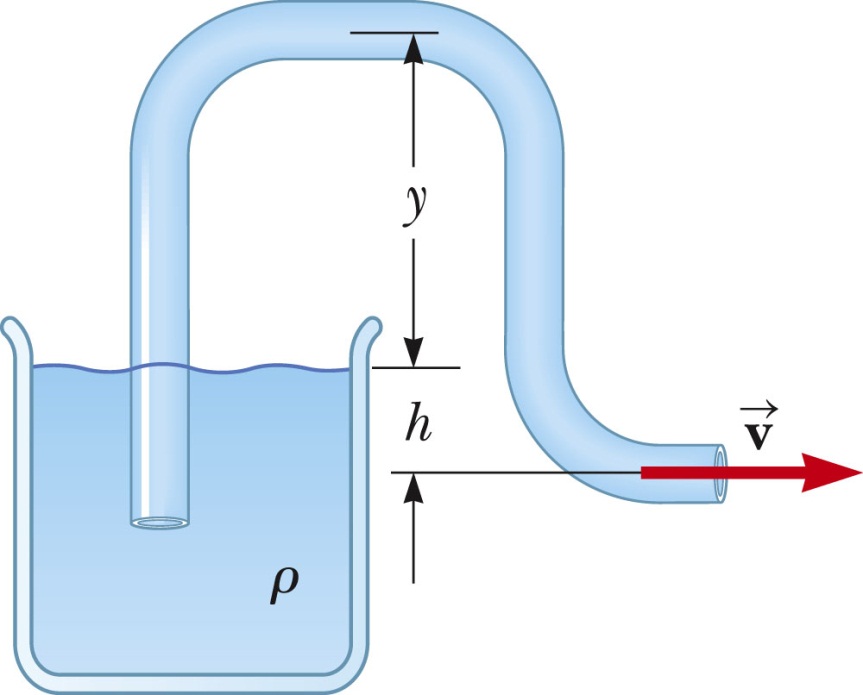 1
2
10/28/2024
PHY 711  Fall 2024 -- Lecture 27
15
[Speaker Notes: This is a problem illustrating Bernoulli’s equation   as a syphon.]
Examples of Bernoulli’s theorem -- continued
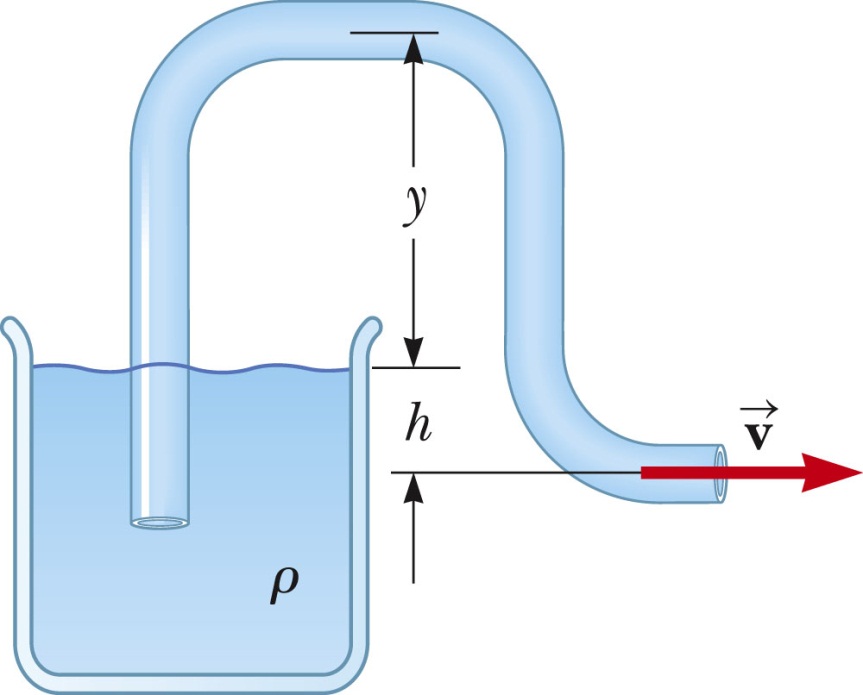 1
2
10/28/2024
PHY 711  Fall 2024 -- Lecture 27
16
[Speaker Notes: This example is taken from the PHY 114 textbook]
Examples of Bernoulli’s theorem -- continued
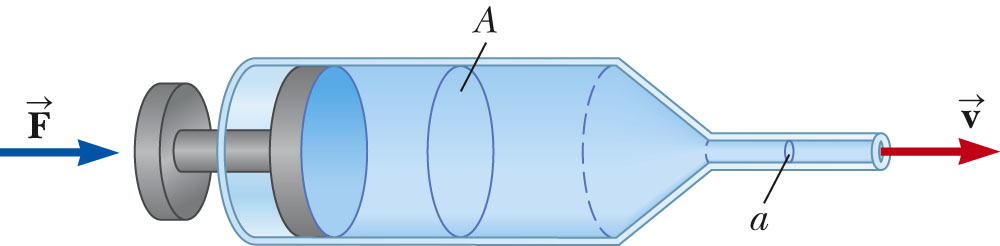 2
1
10/28/2024
PHY 711  Fall 2024 -- Lecture 27
17
[Speaker Notes: Another ezample of Bernoulli’s equation for a syringe.]
Examples of Bernoulli’s theorem -- continued
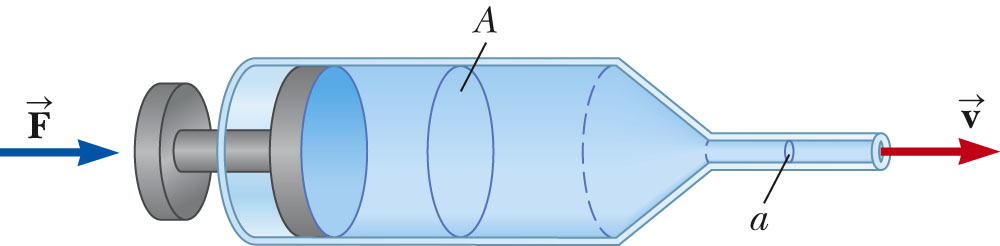 2
1
10/28/2024
PHY 711  Fall 2024 -- Lecture 27
18
[Speaker Notes: Syringe fluid continued.]
Examples of Bernoulli’s theorem – continued
      Approximate explanation of airplane lift
Cross section view of airplane wing
    http://en.wikipedia.org/wiki/Lift_%28force%29
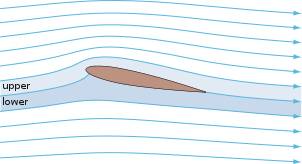 1
2
10/28/2024
PHY 711  Fall 2024 -- Lecture 27
19
[Speaker Notes: This example of Bernoulli’s equation is oversimplified.    It appeared in most of the old textbook, but seems now to be deemphasized.    It is given here since it  shows some aspects of fluid flow, although apparently not good enough.]
Question -- What aspects do over simplified Bernoulli's equation not include in studying fluid dynamics? 

According to a Scientific American article,  the conclusion that v2>v1 because of the shape of the airplane wing is not quite true and because viscosity has an important effect.  Numerical modeling reveal a more complicated picture.

https://www.scientificamerican.com/article/no-one-can-explain-why-planes-stay-in-the-air/
10/28/2024
PHY 711  Fall 2024 -- Lecture 27
20
At NASA Ames Fluid Mechanics Laboratory, streamlines of dye in a water channel interact with a model airplane. Credit: Ian Allen
(copied from Scientific American page mentioned above).
10/28/2024
PHY 711  Fall 2024 -- Lecture 27
21
Continuity equation connecting fluid density and velocity:
10/28/2024
PHY 711  Fall 2024 -- Lecture 27
22
[Speaker Notes: The continuity equation is an important aspect of fluid flow.]
Some details on the velocity potential
10/28/2024
PHY 711  Fall 2024 -- Lecture 27
23
[Speaker Notes: For an incompressible and irrotational fluid,   it is mathematically convenient to express the velocity field in terms of a velocity potential field.]
Example – uniform flow
b
a
z
10/28/2024
PHY 711  Fall 2024 -- Lecture 27
24
[Speaker Notes: For a uniformly fluid flowing along the z direction, the velocity potential and velocity field are easily written as shown.]
Example – flow around a long cylinder (oriented in the  Y   direction)
^
X
^
^
r=a
v0 Z
v0 Z
q
^
Z
10/28/2024
PHY 711  Fall 2024 -- Lecture 27
25
[Speaker Notes: Now consider the uniform fluid  in the presence of an impediment.    In the is case we consider a cylindrical log.]
10/28/2024
PHY 711  Fall 2024 -- Lecture 27
26
[Speaker Notes: We need to consider solutions of the Laplace equation.]
10/28/2024
PHY 711  Fall 2024 -- Lecture 27
27
[Speaker Notes: Particular equations for this geometry and the application of the boundary values.]
to be continued …
10/28/2024
PHY 711  Fall 2024 -- Lecture 27
28
[Speaker Notes: More details.]